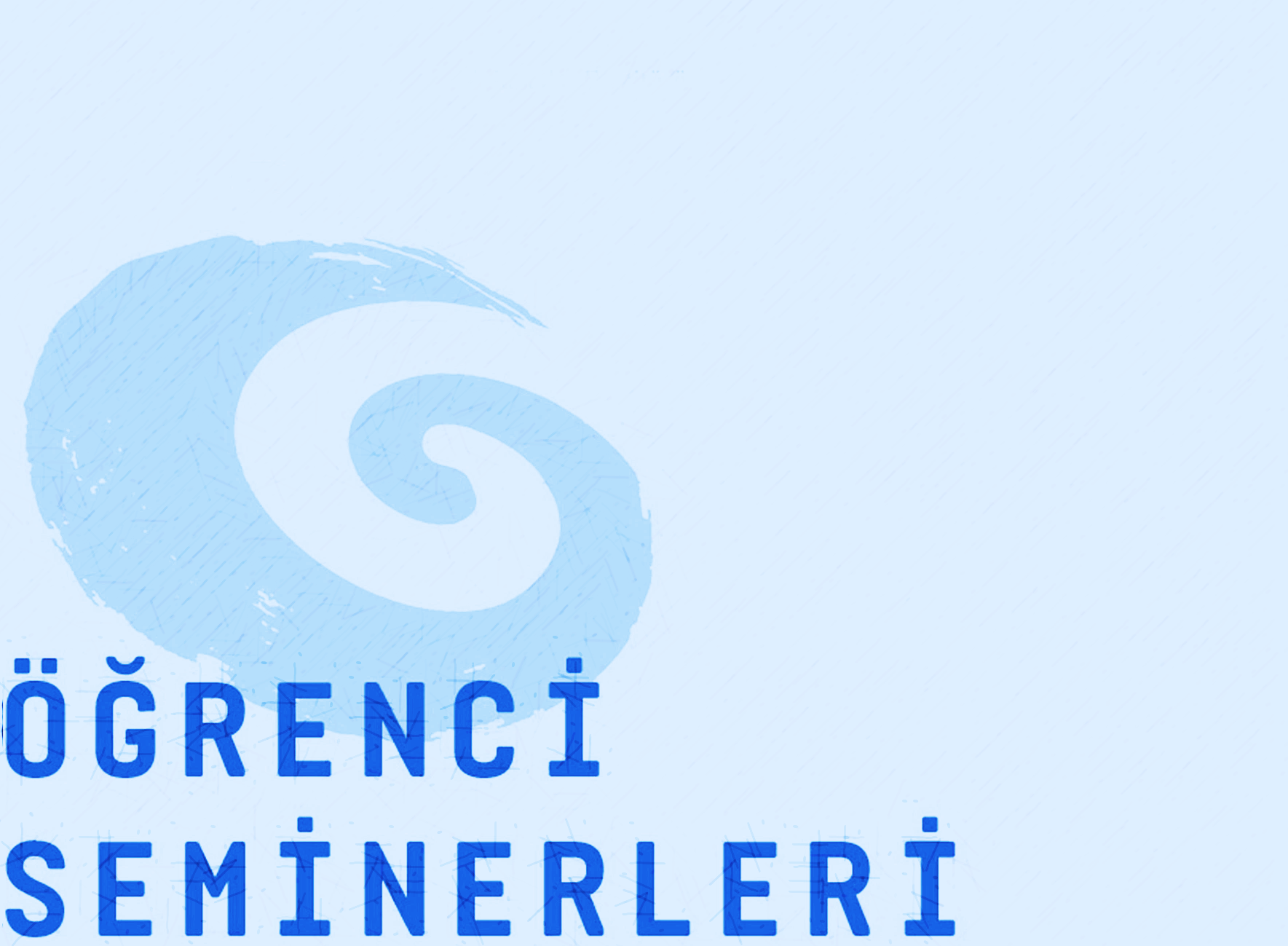 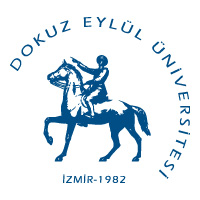 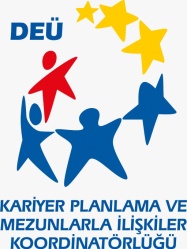 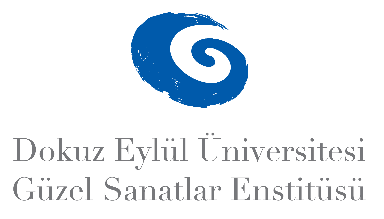 2024-2025 BAHAR YARIYILI LİSANSÜSTÜ 
ÖĞRENCİ SEMİNERLERİ
GRAFİK ANASANAT DALI
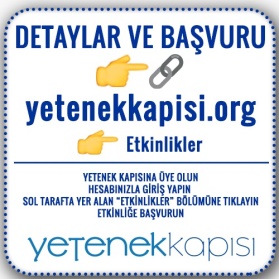 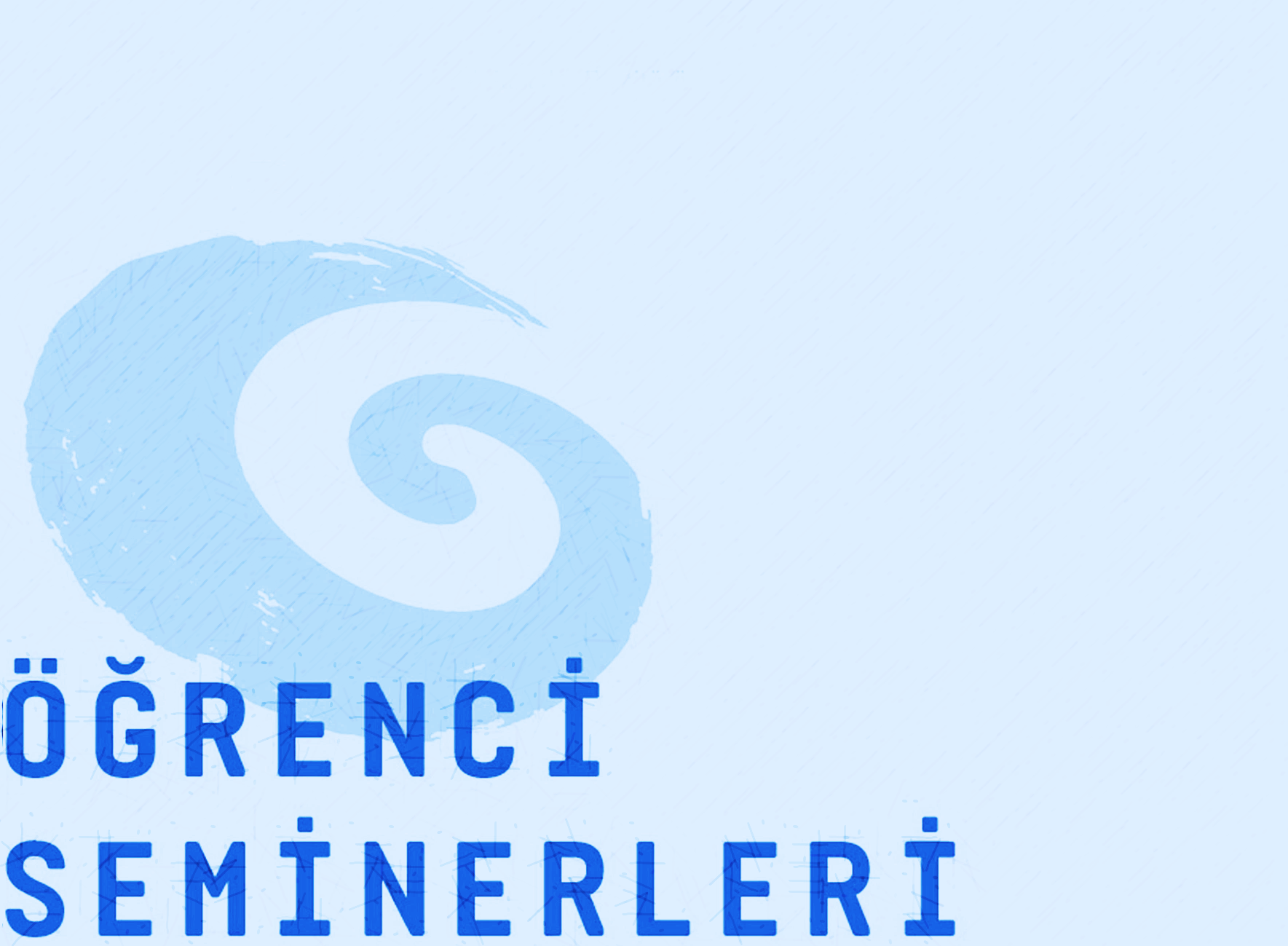 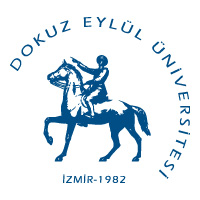 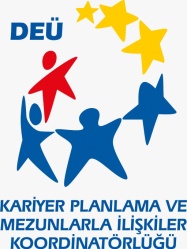 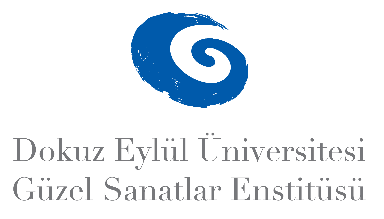 2024-2025 BAHAR YARIYILI LİSANSÜSTÜ ÖĞRENCİ SEMİNERLERİ 
GRAFİK ANASANAT DALI
Candan DURMAZ
Grafik Baskıda Yenilikçi Bir Yaklaşım Olarak Mokulito
13 Haziran 2025 
Saat: 09:30
DEU Prof. Dr. Fuat Sezgin Merkez Kütüphanesi
Konferans Salonu
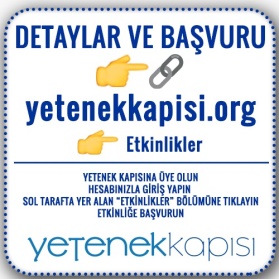 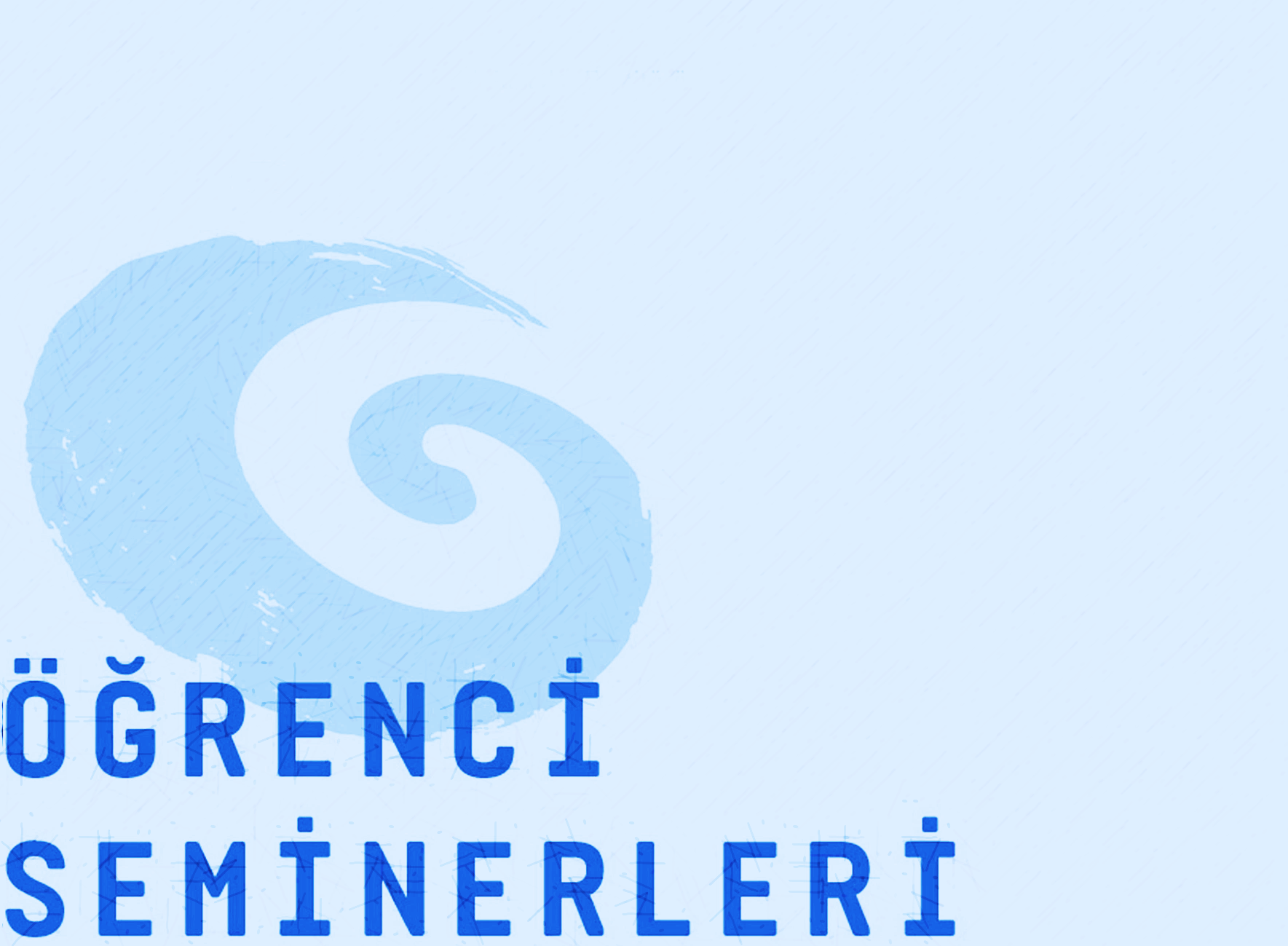 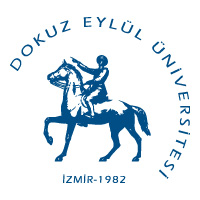 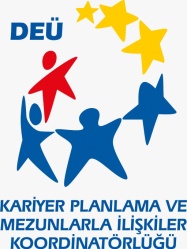 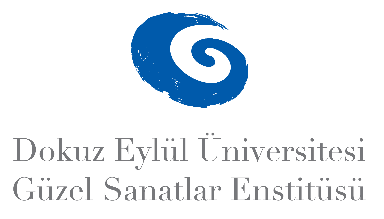 2024-2025 BAHAR YARIYILI LİSANSÜSTÜ ÖĞRENCİ SEMİNERLERİ 
GRAFİK ANASANAT DALI
Hakan Mahmut NEĞİŞ
Kültürel Kimliğin Grafik Tasarım Diline Yansımaları 
ve 
Küresel Tasarım Trendleriyle İlişkisi
13 Haziran 2025 
Saat: 10:00
DEU Prof. Dr. Fuat Sezgin Merkez Kütüphanesi
Konferans Salonu
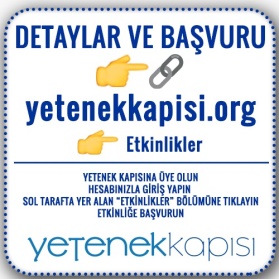 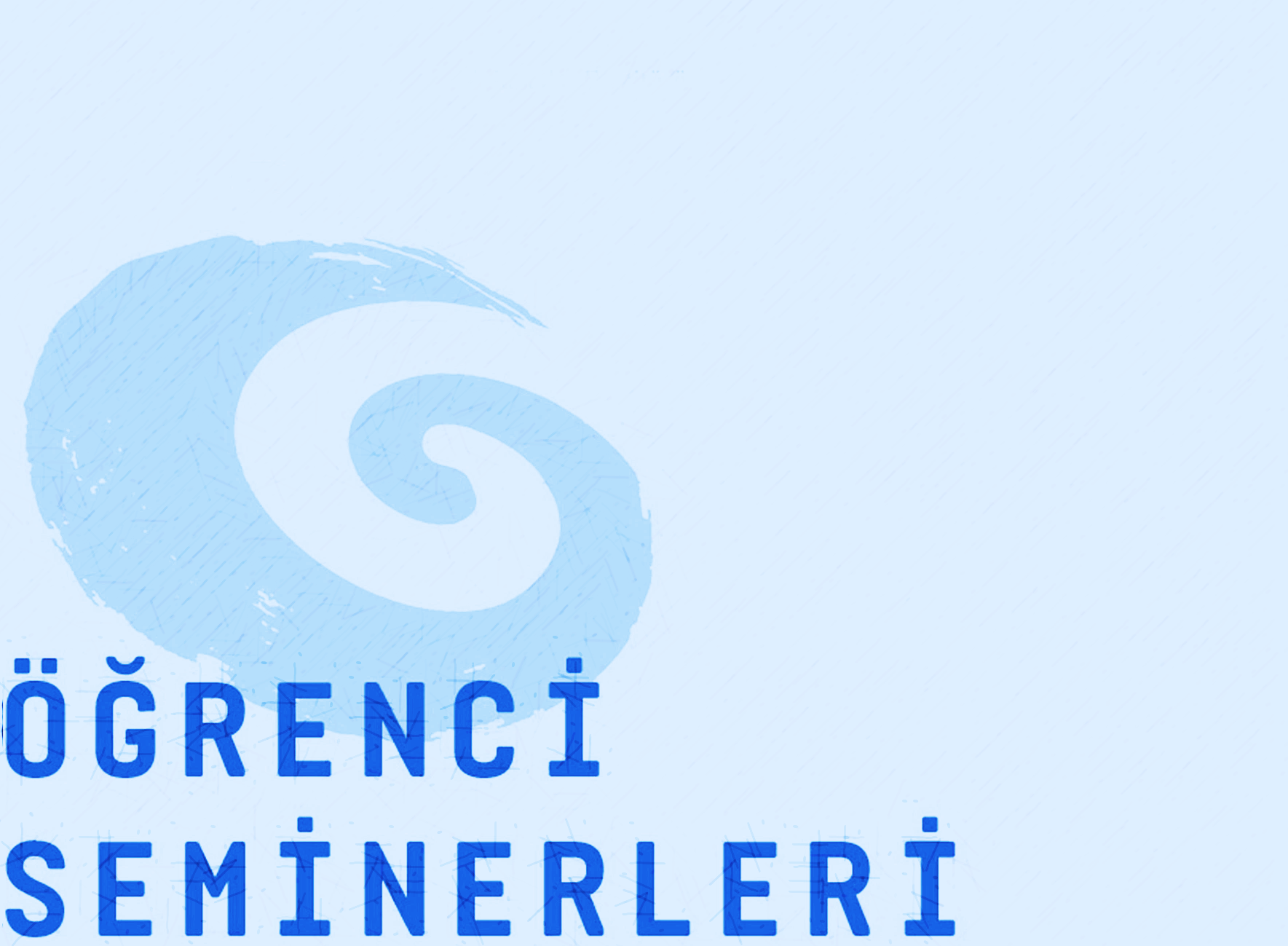 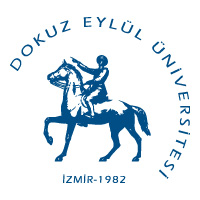 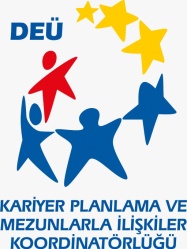 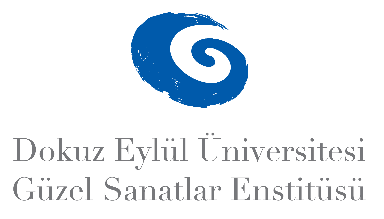 2024-2025 BAHAR YARIYILI LİSANSÜSTÜ ÖĞRENCİ SEMİNERLERİ 
GRAFİK ANASANAT DALI
Deniz YILMAZ
Kitabın Anatomisi ve Tasarıma Yansımaları
13 Haziran 2025 
Saat: 10:30
DEU Prof. Dr. Fuat Sezgin Merkez Kütüphanesi
Konferans Salonu
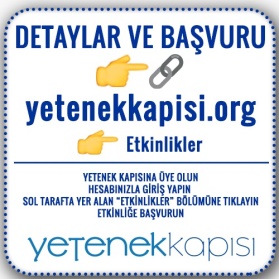 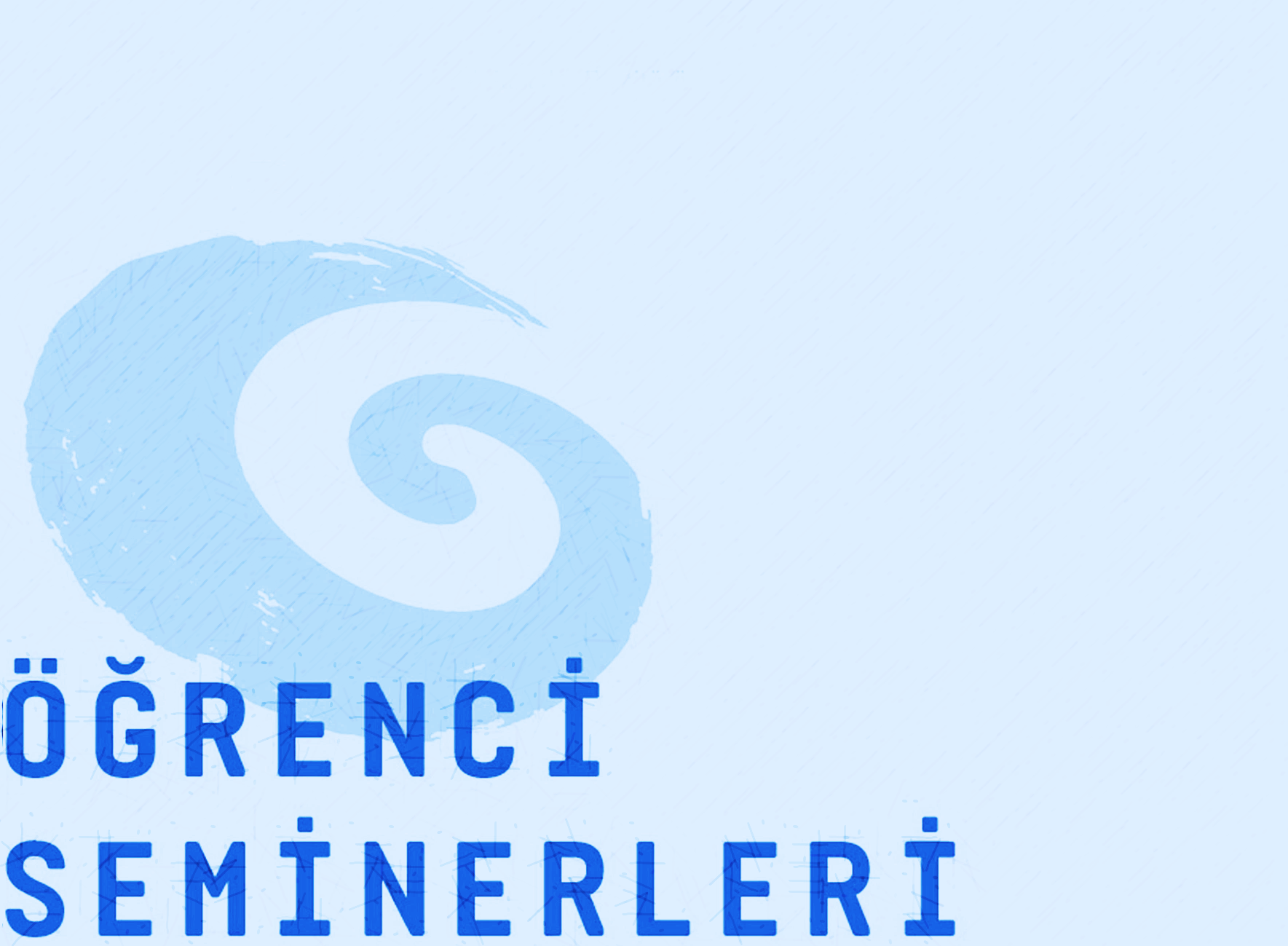 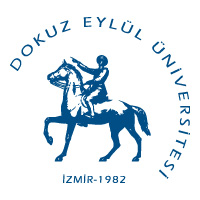 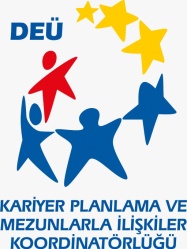 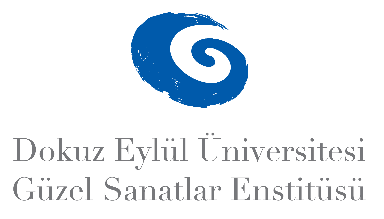 2024-2025 BAHAR YARIYILI LİSANSÜSTÜ ÖĞRENCİ SEMİNERLERİ 
GRAFİK ANASANAT DALI
Pınar DİRİK
Resimli Çocuk Kitaplarında Yeni Teknolojilerin Kullanımı
13 Haziran 2025 
Saat: 11:00
DEU Prof. Dr. Fuat Sezgin Merkez Kütüphanesi
Konferans Salonu
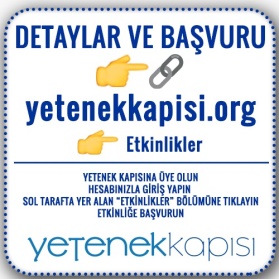 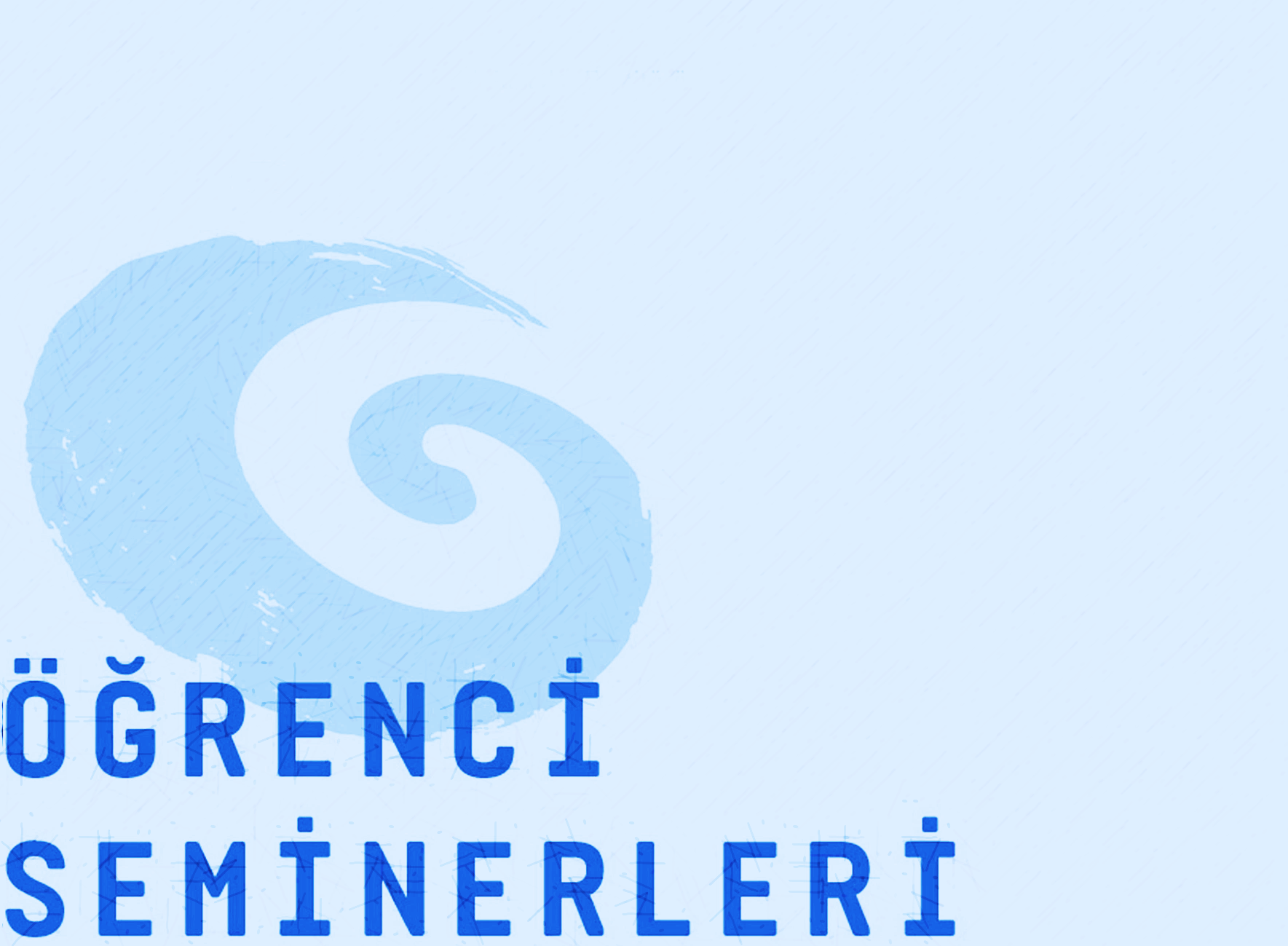 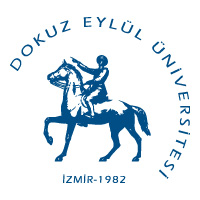 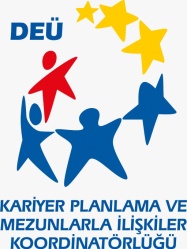 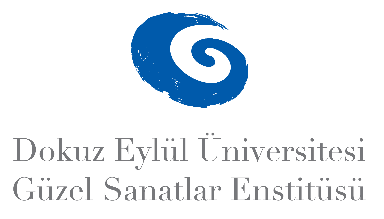 2024-2025 BAHAR YARIYILI LİSANSÜSTÜ ÖĞRENCİ SEMİNERLERİ 
GRAFİK ANASANAT DALI
Mesut BÜYÜKDÜZ
Yatırım ve Girişim Ekosisteminde Dijital Tasarım ve Pazarlamanın Rolü
13 Haziran 2025 
Saat: 11:30
DEU Prof. Dr. Fuat Sezgin Merkez Kütüphanesi
Konferans Salonu
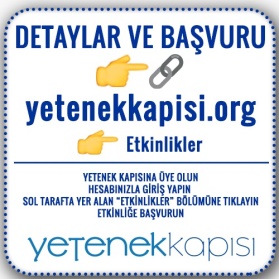 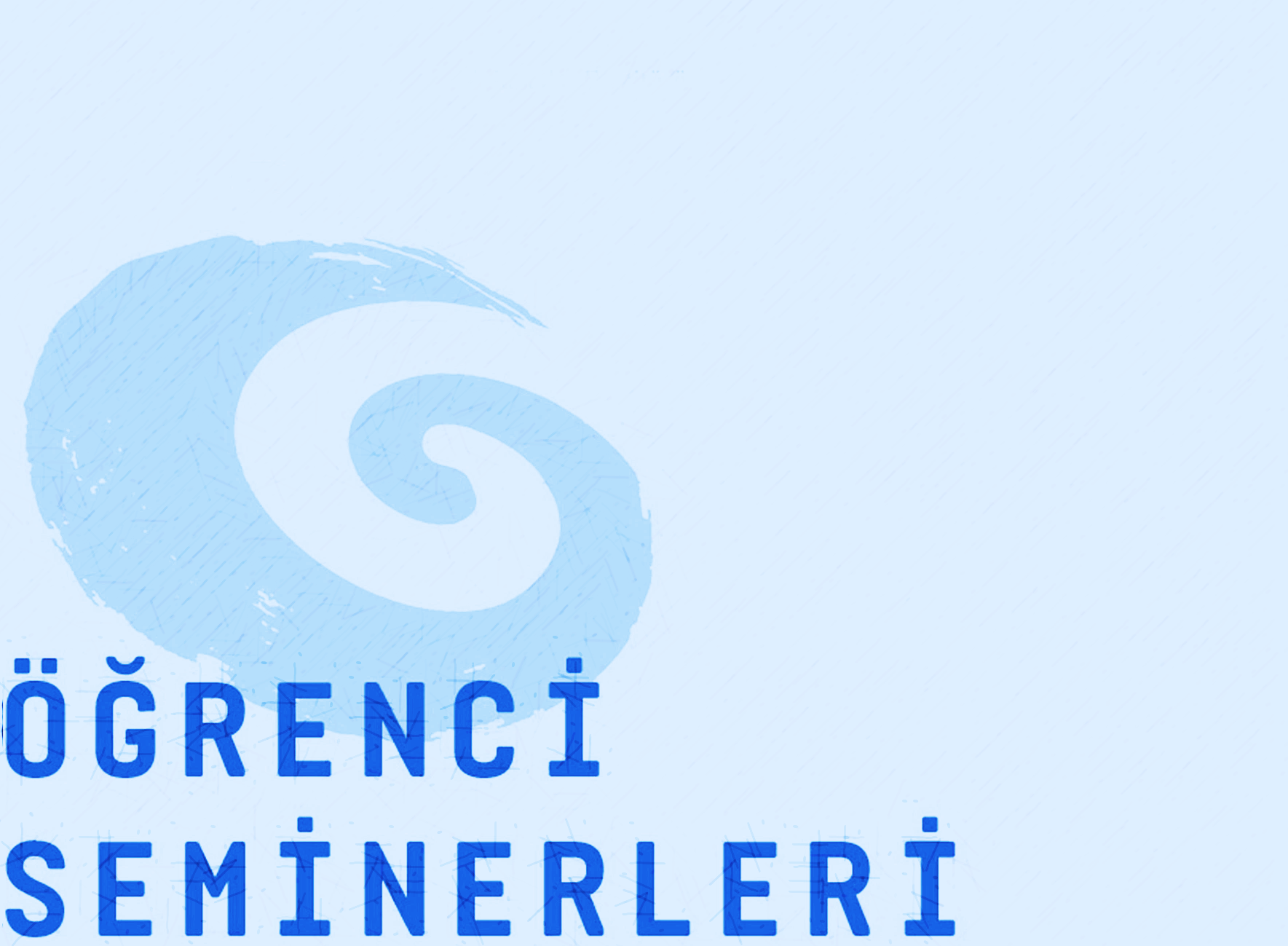 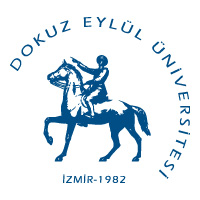 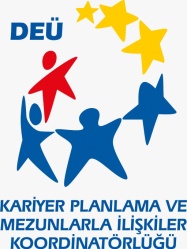 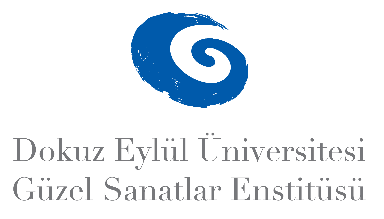 2024-2025 BAHAR YARIYILI LİSANSÜSTÜ ÖĞRENCİ SEMİNERLERİ 
GRAFİK ANASANAT DALI
Ayşenur ÖZPINAR
Yapay Zeka Destekli Mobil UI/UX Tasarımı
13 Haziran 2025 
Saat: 13:00
DEU Prof. Dr. Fuat Sezgin Merkez Kütüphanesi
Konferans Salonu
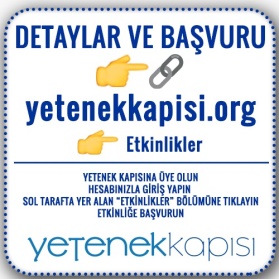 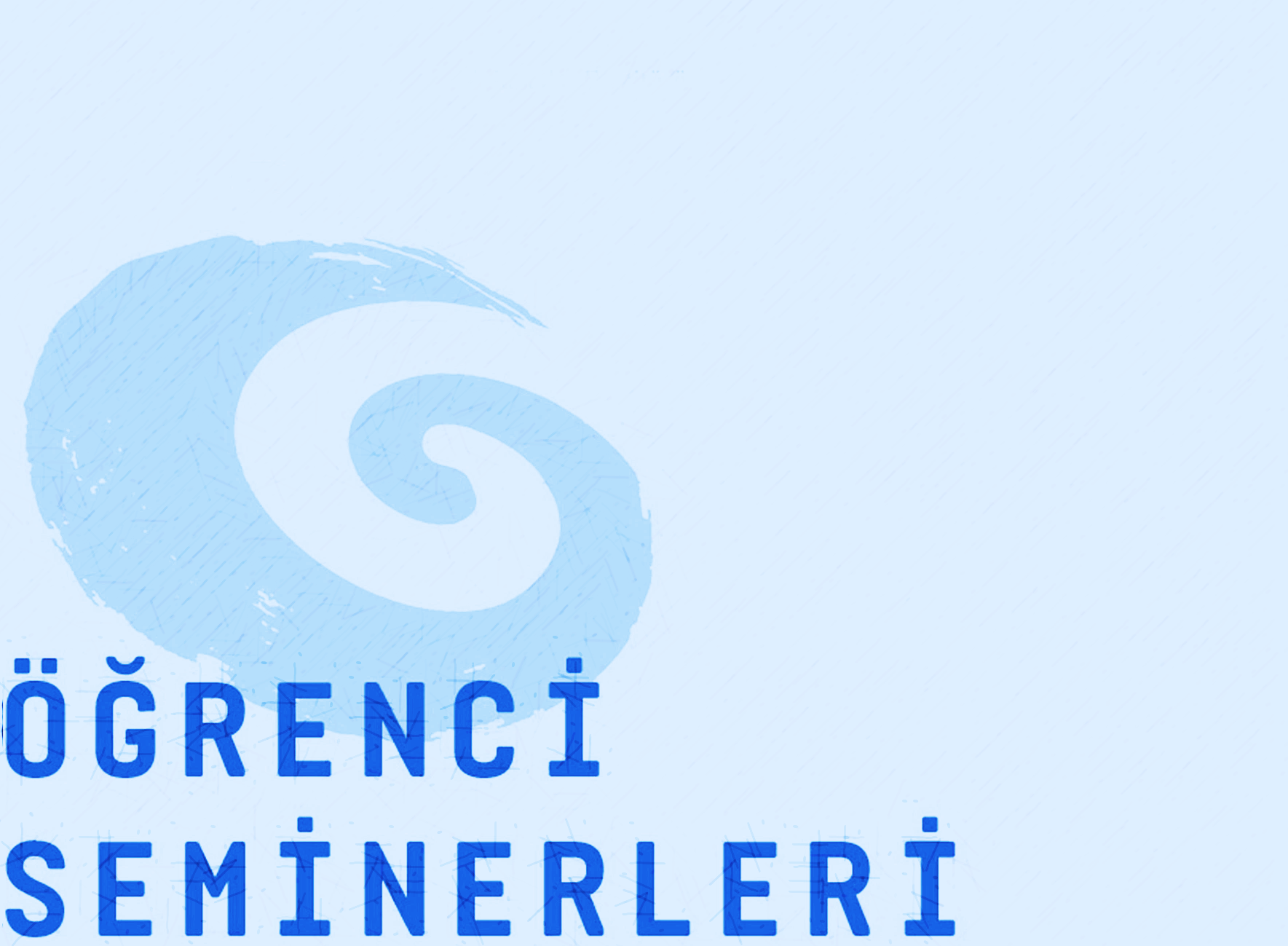 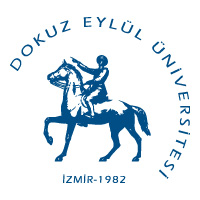 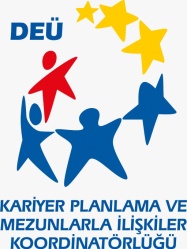 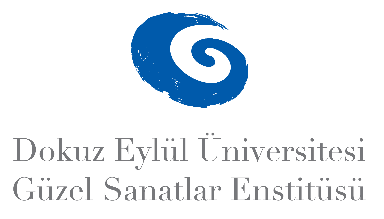 2024-2025 BAHAR YARIYILI LİSANSÜSTÜ ÖĞRENCİ SEMİNERLERİ 
GRAFİK ANASANAT DALI
Hasan Can DEVŞİR
Merak Ediyorum: Haberlerde 
Veri Görselleştirme Tasarımının Kullanımı
13 Haziran 2025 
Saat: 13:30
DEU Prof. Dr. Fuat Sezgin Merkez Kütüphanesi
Konferans Salonu
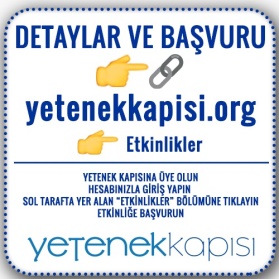 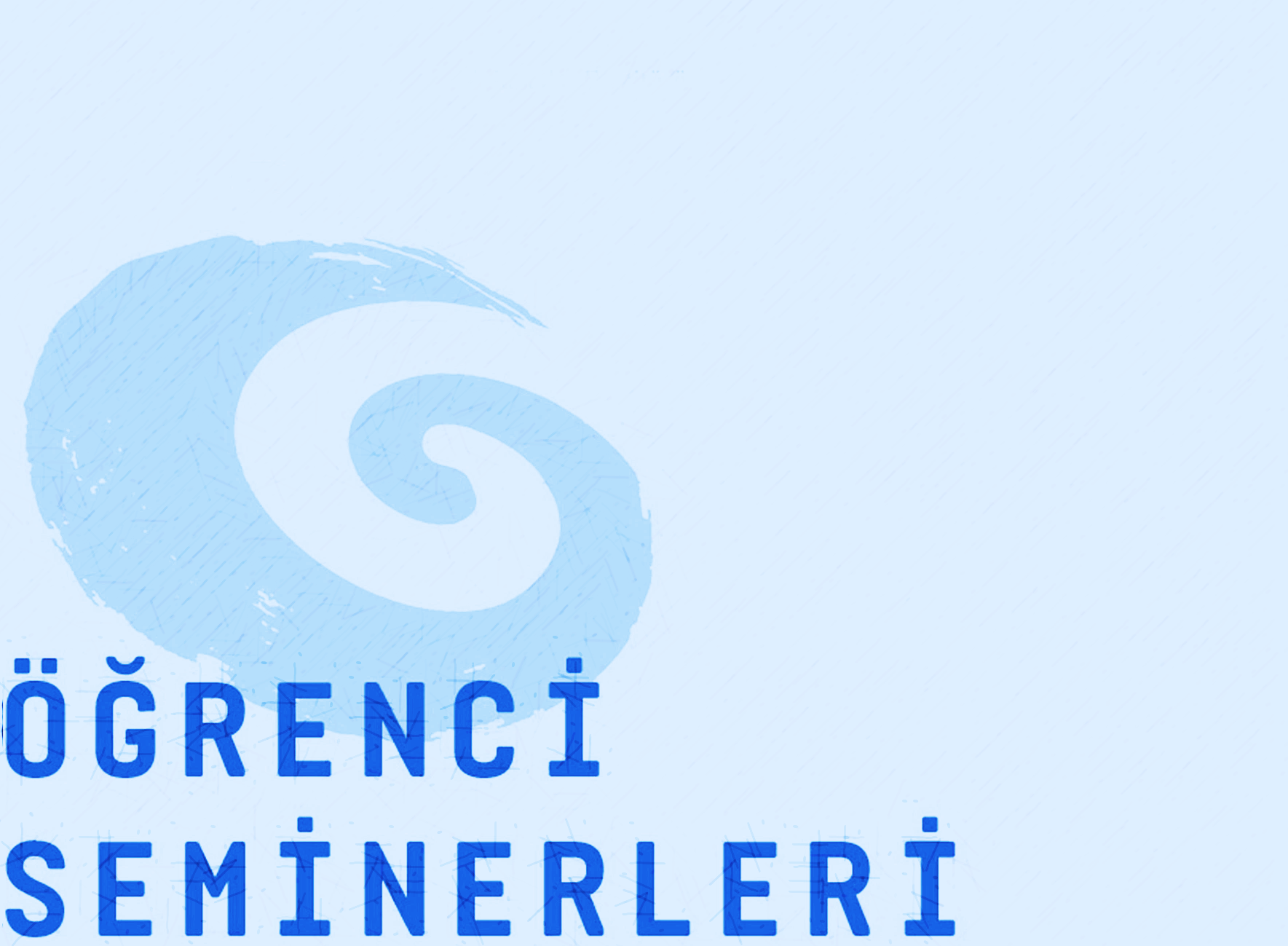 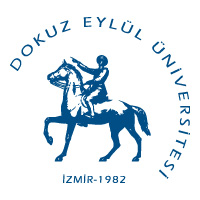 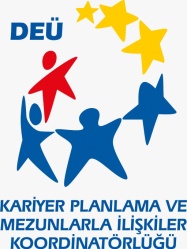 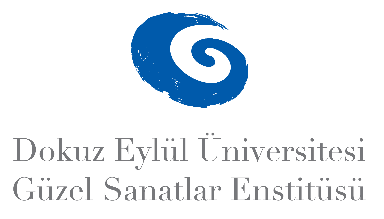 2024-2025 BAHAR YARIYILI LİSANSÜSTÜ ÖĞRENCİ SEMİNERLERİ 
GRAFİK ANASANAT DALI
Hüseyin Kadir EBET
Animasyon Sektöründe Stilistik İnovasyonlar: United Productions of America (UPA)
13 Haziran 2025 
Saat: 14:00
DEU Prof. Dr. Fuat Sezgin Merkez Kütüphanesi Konferans Salonu
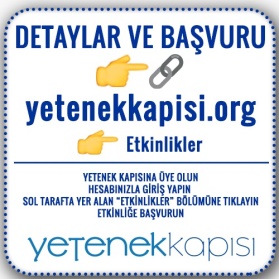 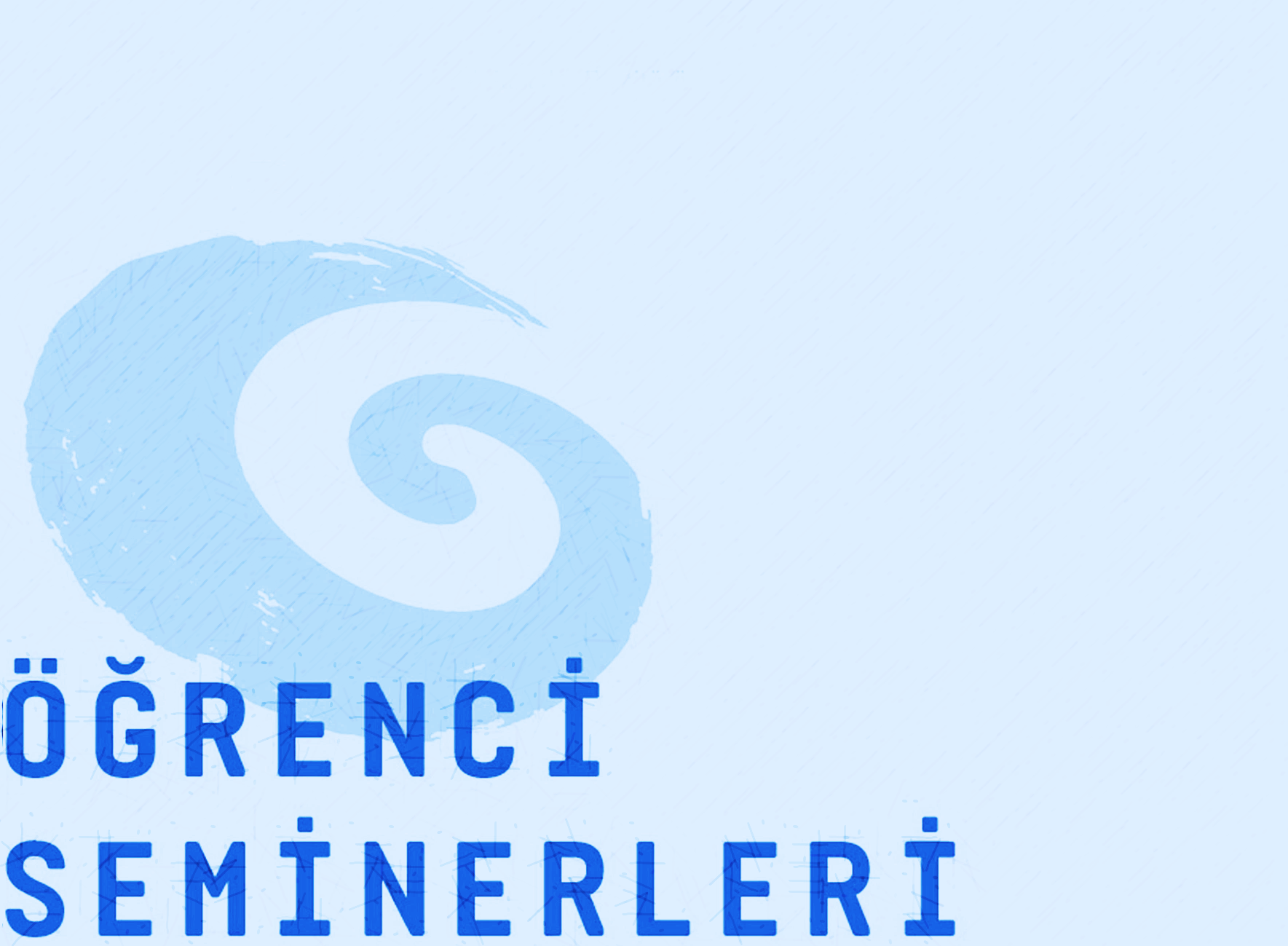 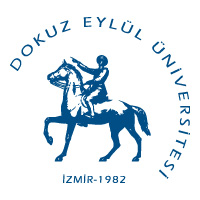 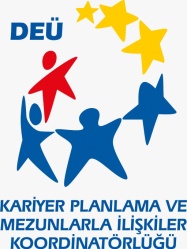 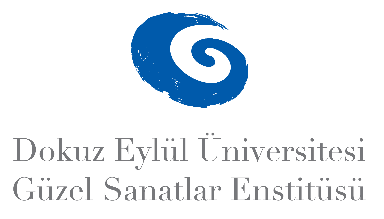 2024-2025 BAHAR YARIYILI LİSANSÜSTÜ ÖĞRENCİ SEMİNERLERİ 
GRAFİK ANASANAT DALI
Açelya TAŞKIRAN
Çizgi Roman ve Video Oyunları İlişkisi
13 Haziran 2025 
Saat: 14:30
DEU Prof. Dr. Fuat Sezgin Merkez Kütüphanesi
Konferans Salonu
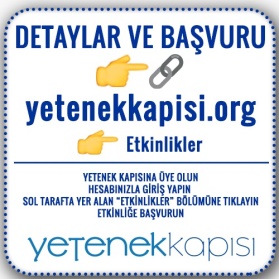 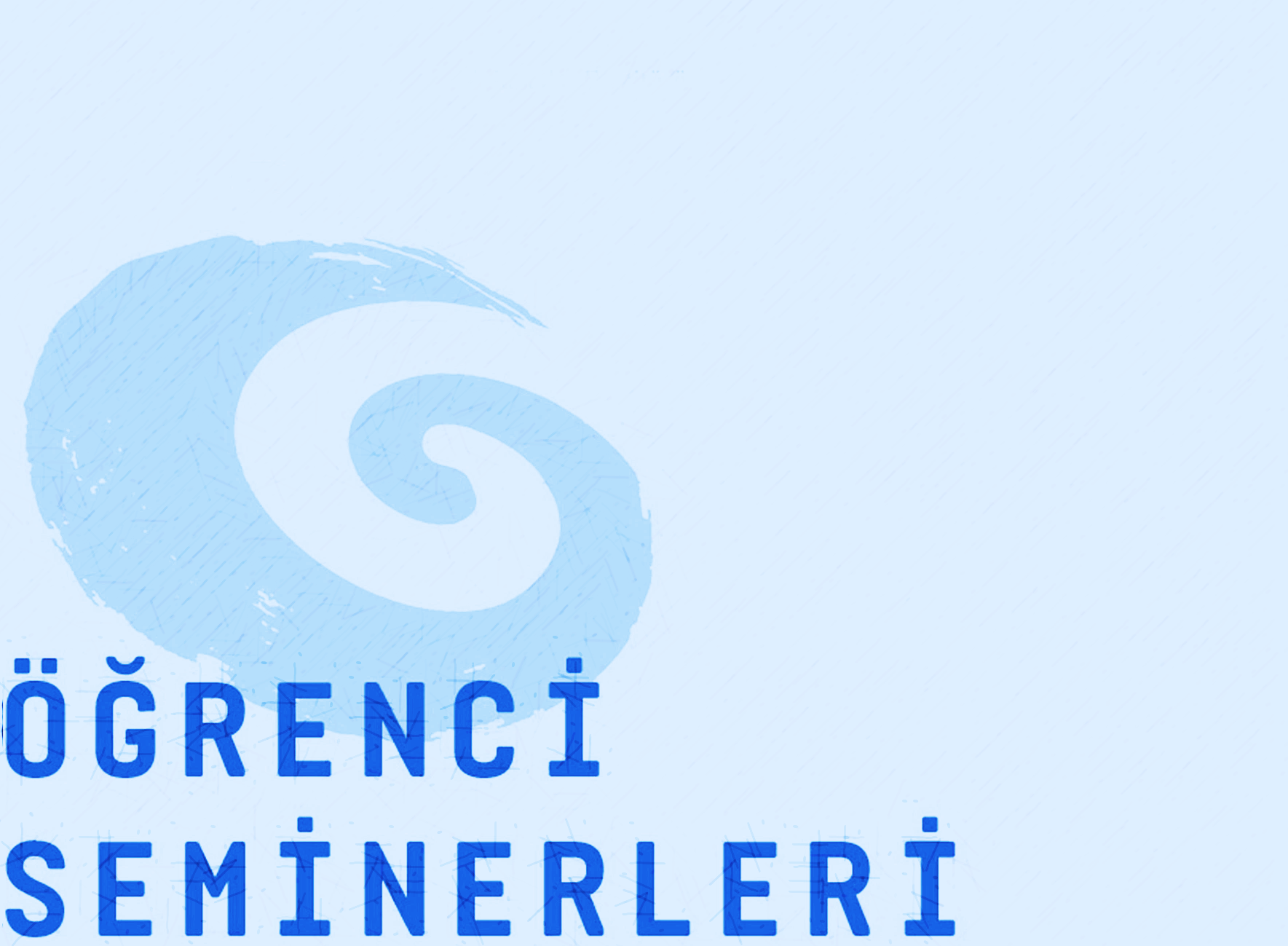 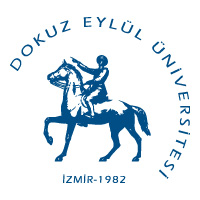 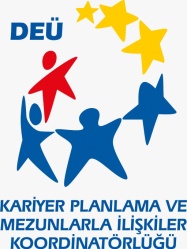 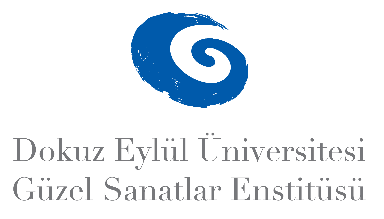 2024-2025 BAHAR YARIYILI LİSANSÜSTÜ ÖĞRENCİ SEMİNERLERİ 
GRAFİK ANASANAT DALI
Mavisu DEMİRAĞ
Çocuk Kitabı İllüstratörü Maurice Sendak 
Hayatı ve Eserleri
13 Haziran 2025 
Saat: 15:00
DEU Prof. Dr. Fuat Sezgin Merkez Kütüphanesi
Konferans Salonu
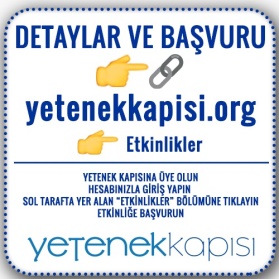